The 21st of April
Today is Tuesday
The theme:
Hot
and
cold
Все учащиеся смогут понять название горячей и холодной еды и напитков

 Большинство учащихся смогут задавать вопросы и отвечать на них, используя hot и cold
Задачи обучения:
Greeting

Hello, Hello
How are you? How are you?
Hello! Hello!
How are you? How are you!
I am find! I am great! I am wonderful!
I am find! I am great! I am wonderful!
Watch the video
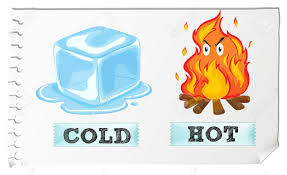 Cold
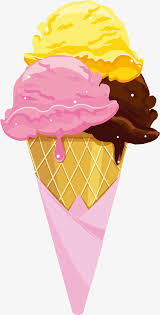 Ice – cream is cold
Cold
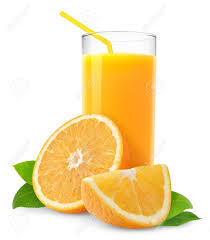 Orange juice is cold
Cold
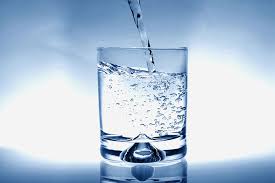 Water is cold
Cold
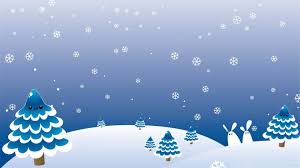 Snow is cold
Hot
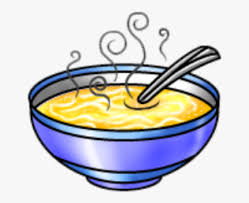 Soup is hot
Hot
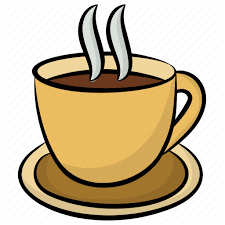 Tea is hot
Hot
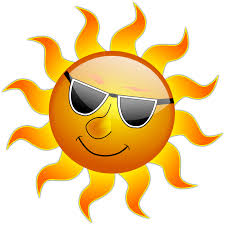 Sun is hot
Answer the questions
Is ice – cream cold?
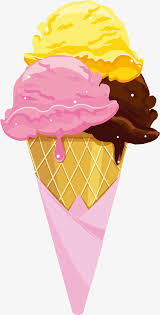 Yes. It is cold
Is soup cold?


No. It is hot
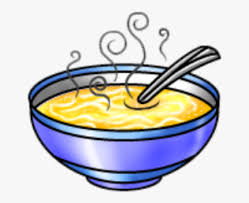 Now, listen a song “Hot and cold”

https://www.youtube.com/watch?v=PvDvLC5vT74
Home work: answer the questions:

 Is tea cold?

 Is soup hot?

 Is water hot?

 Is ice-cream hot?

 Is sun cold?

 Is orange juice cold?
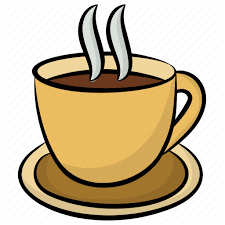 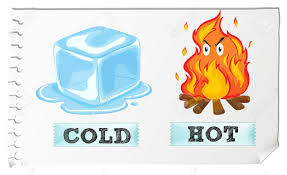 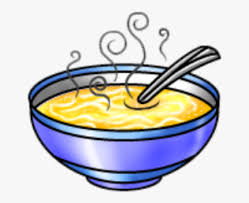 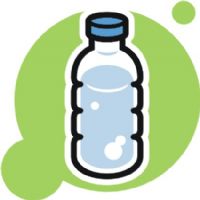 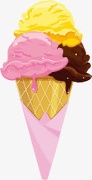 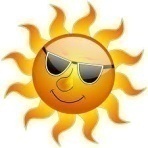 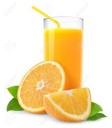 Thank you for the attention
Good buy!

Подведение итогов
Выберите смайлик, который характеризует ваше настроение после урока
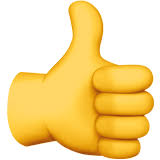 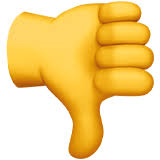